Even more Liz Climo
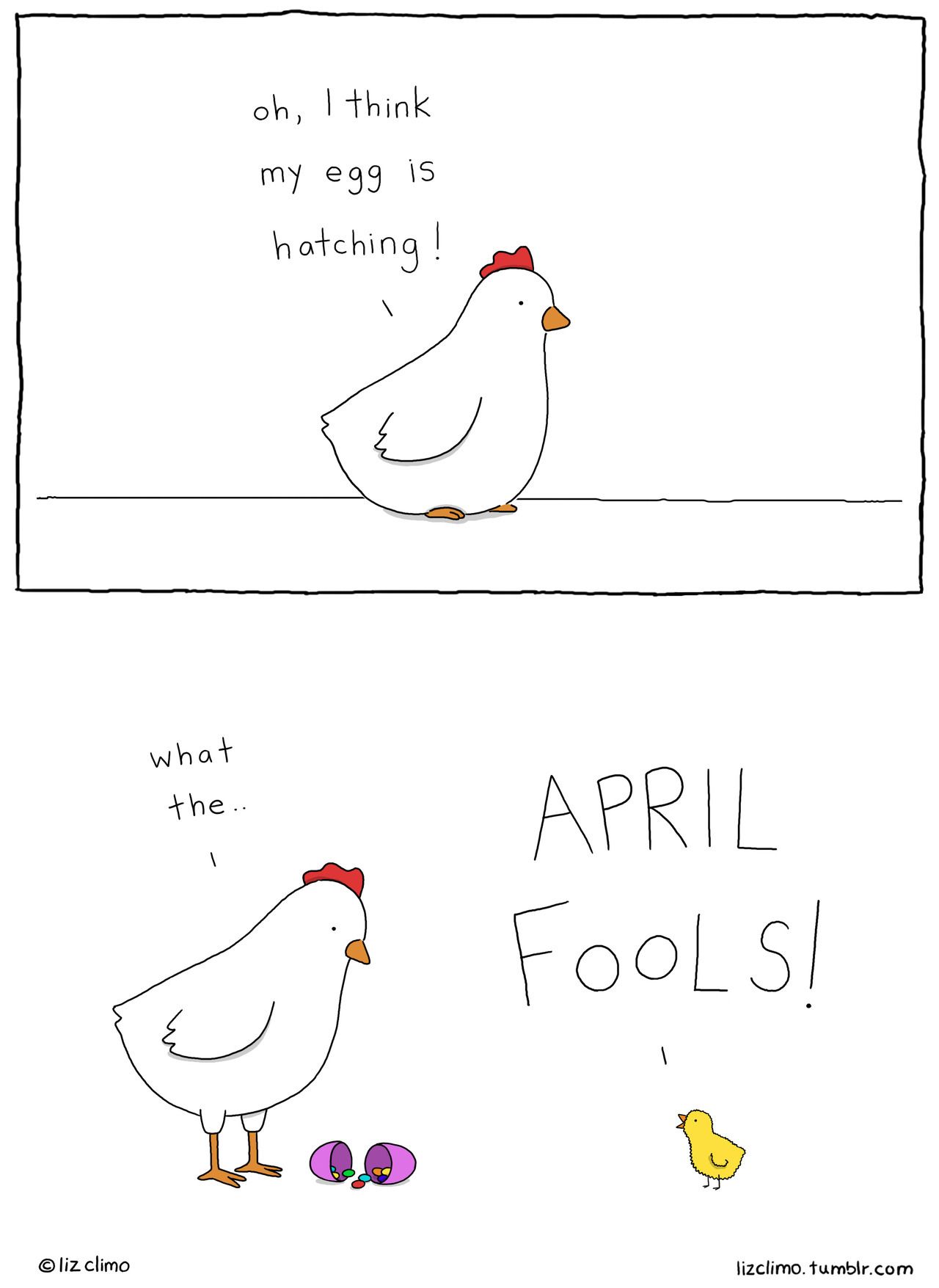 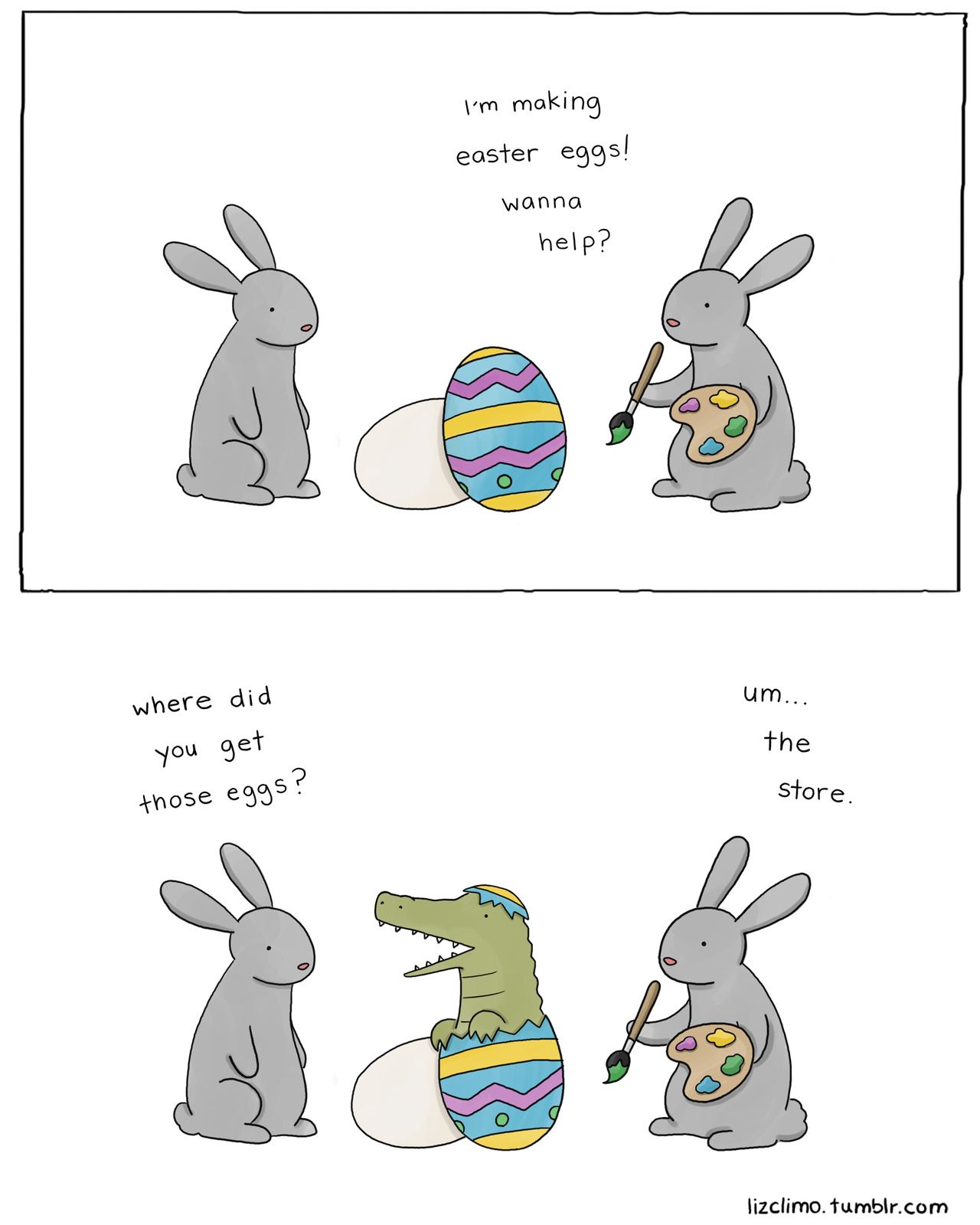